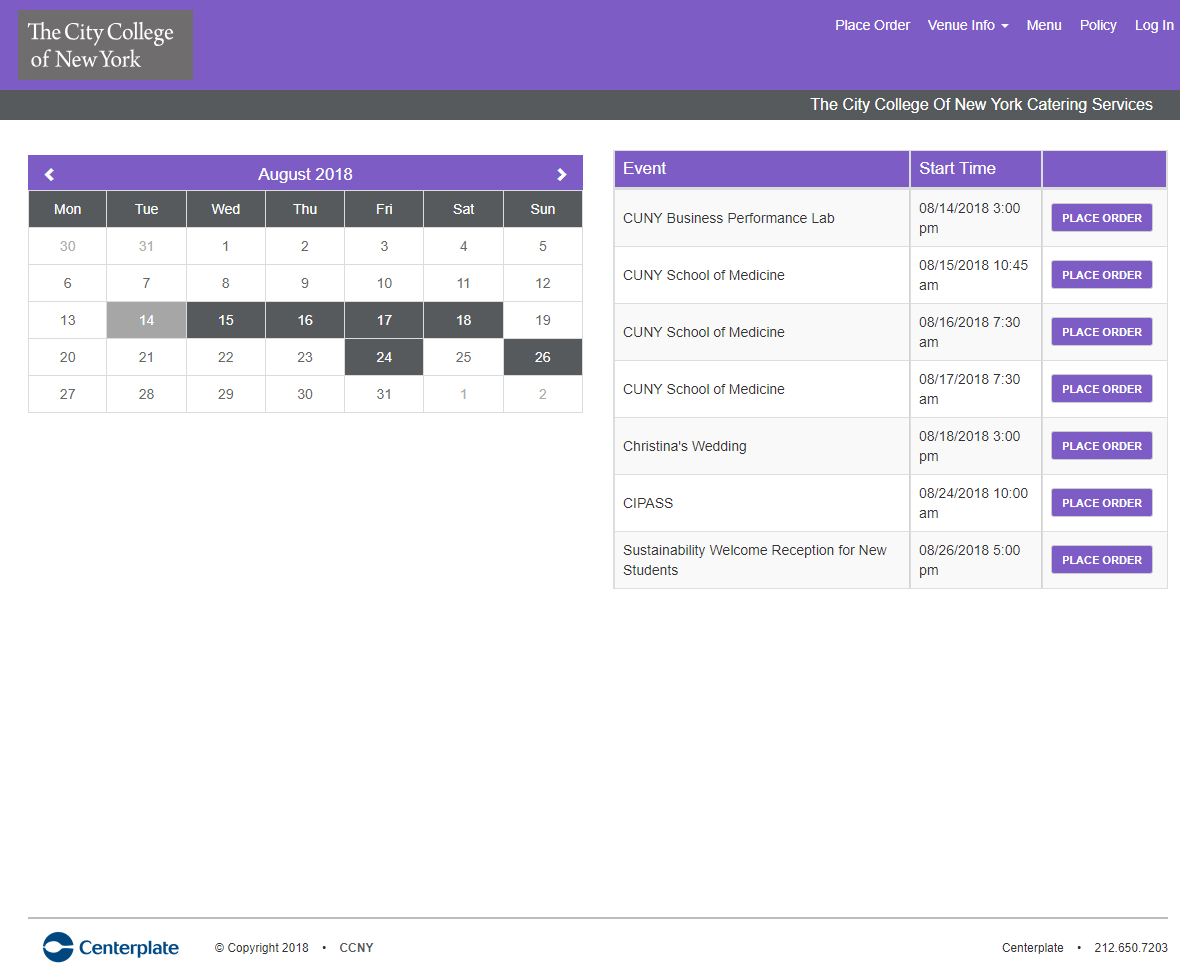 1
Welcome to Online Ordering at
https:// ccny.ezplanit.com
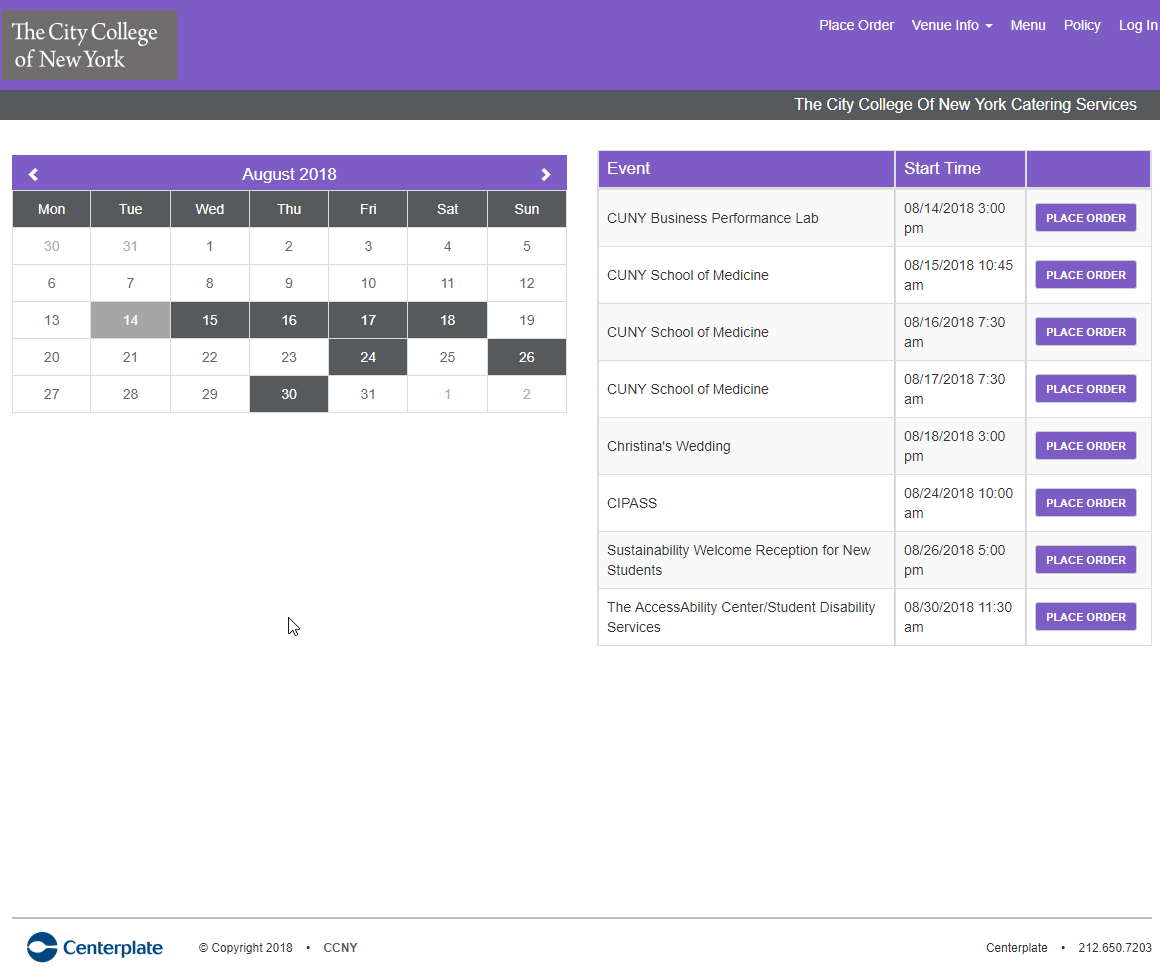 Click on desired date and corresponding event will appear
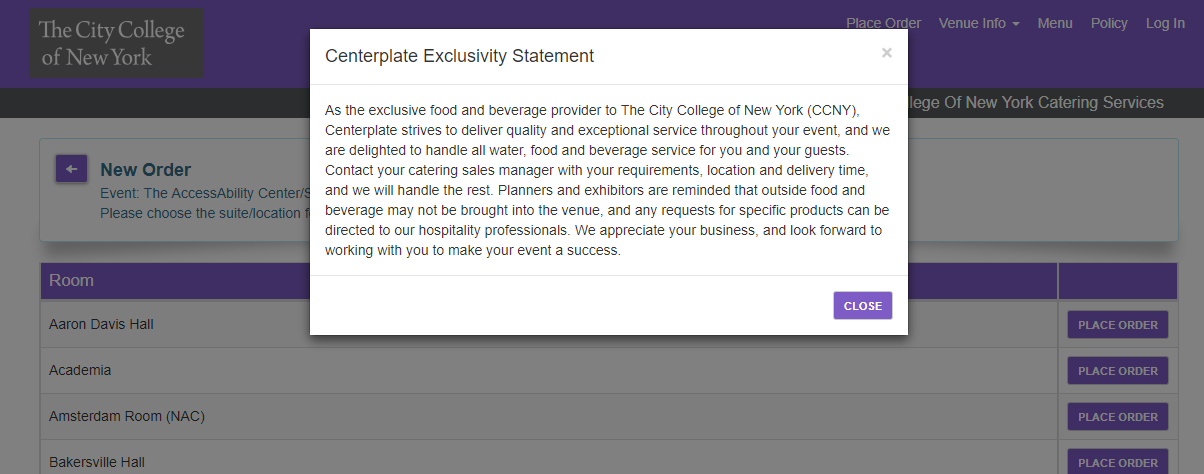 After the first click, the exclusivity statement appears which explains restrictions on outside food and beverage.
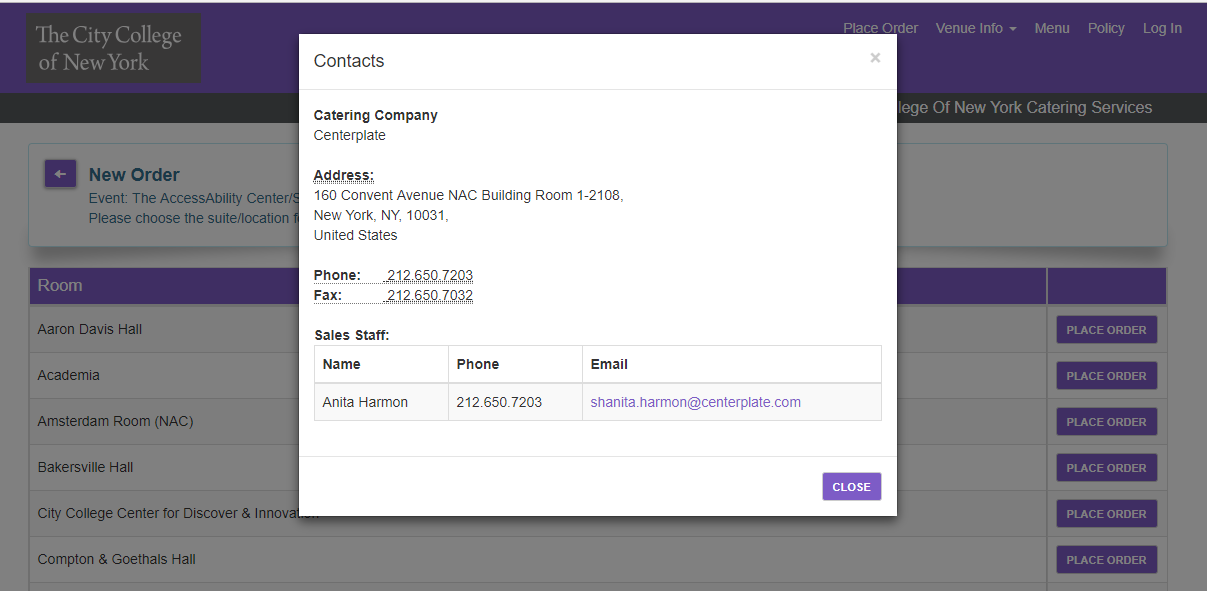 Venue Info provides contact
Information for sales team
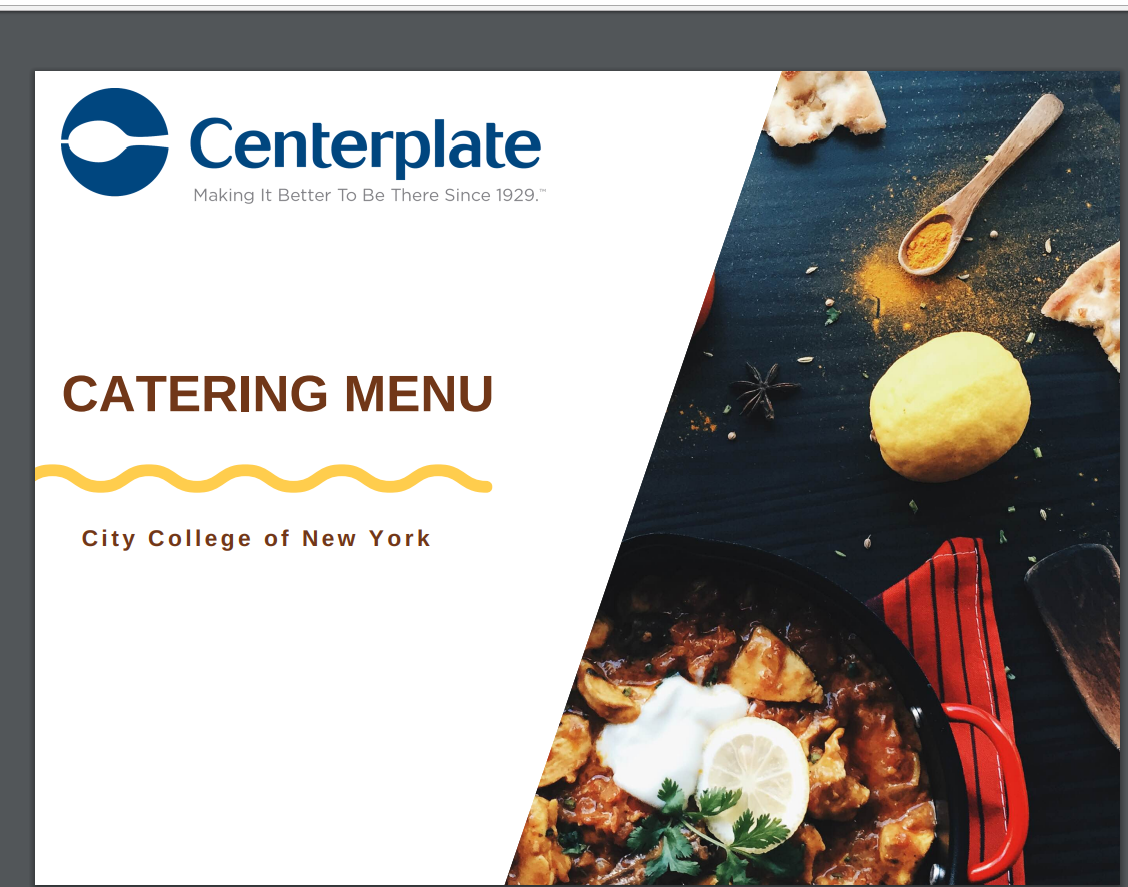 Menu tab opens to Exhibitor Menu which
Can be downloaded or printed
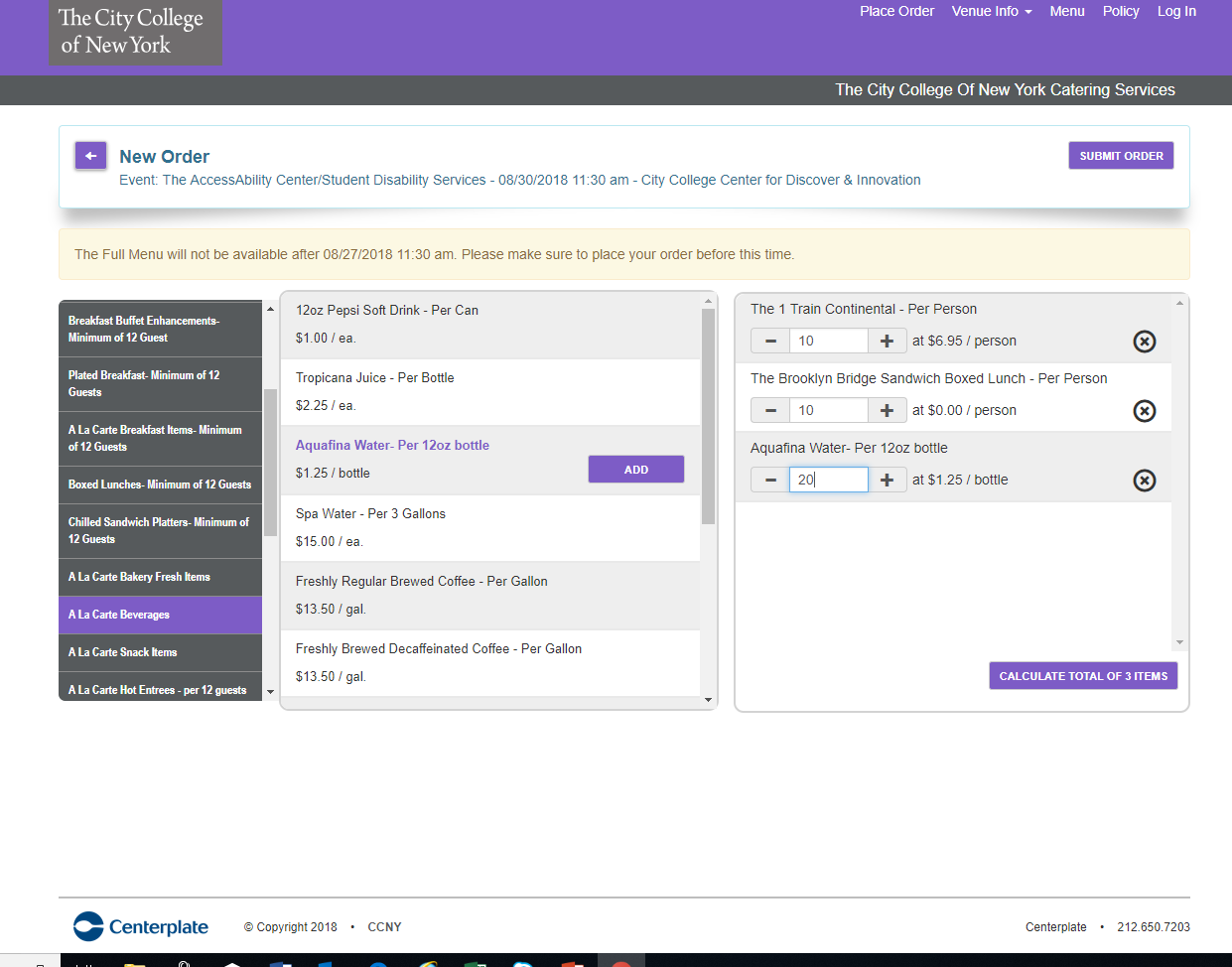 Click Submit when order is complete
Select ‘Place Order’ and menu appears
Shopping cart
Menu Items
Category
Click ‘calculate total’ to see final charges
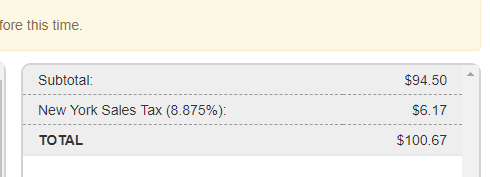 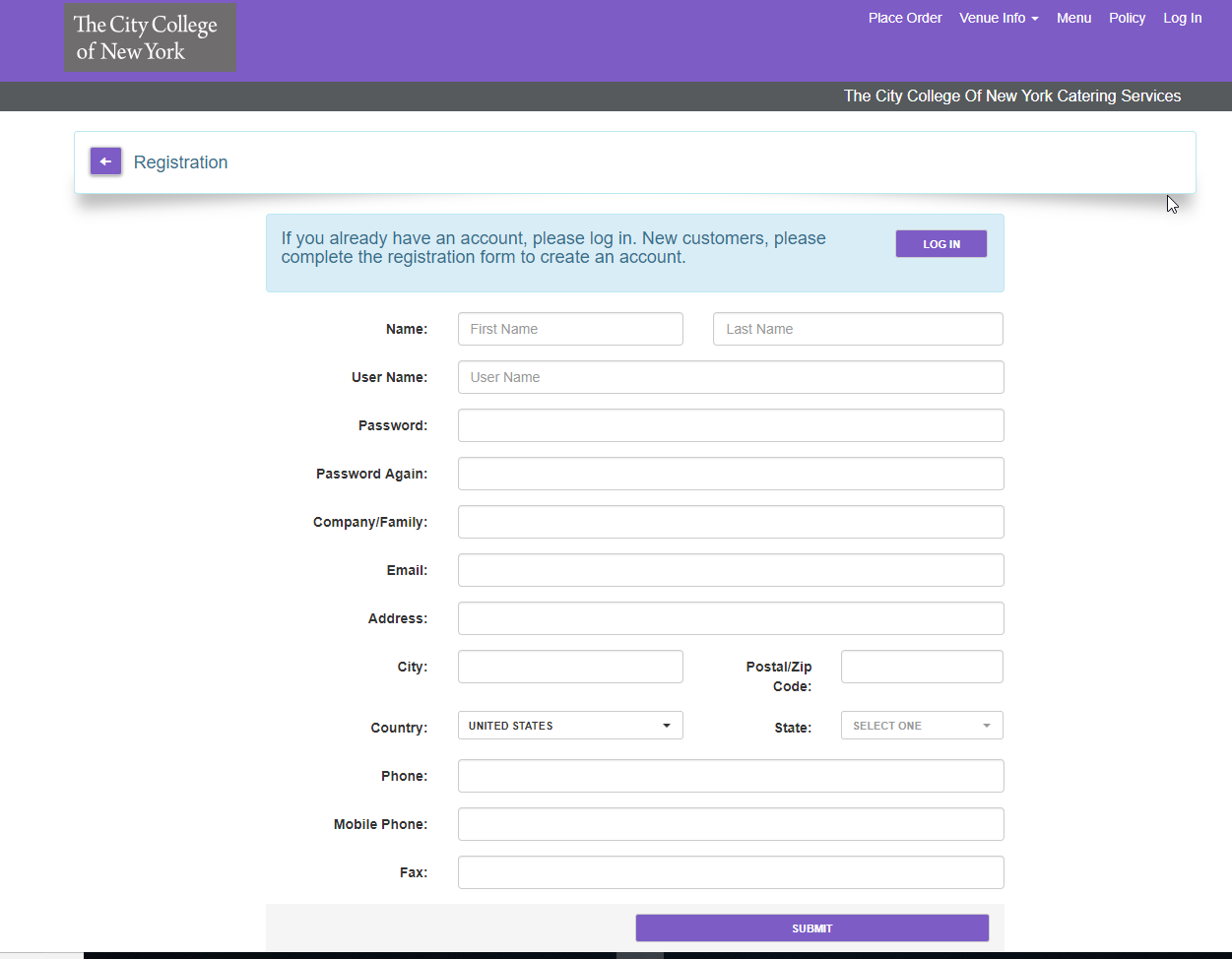 Register by completing the form and using the billing address of your credit card.
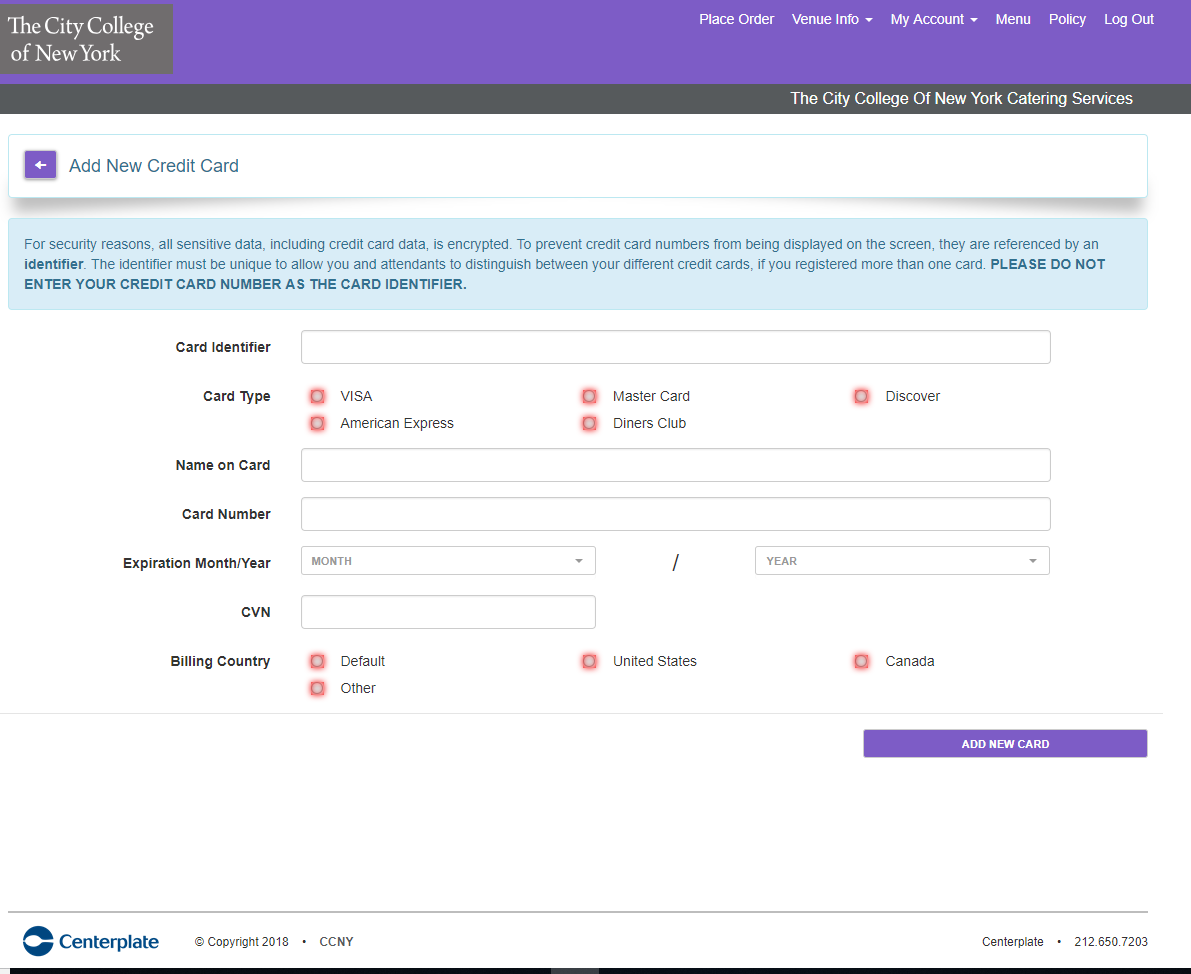 2017 Amex (use identifier that will allow you to remember the card
Add credit card information which is encrypted and NOT saved within our program
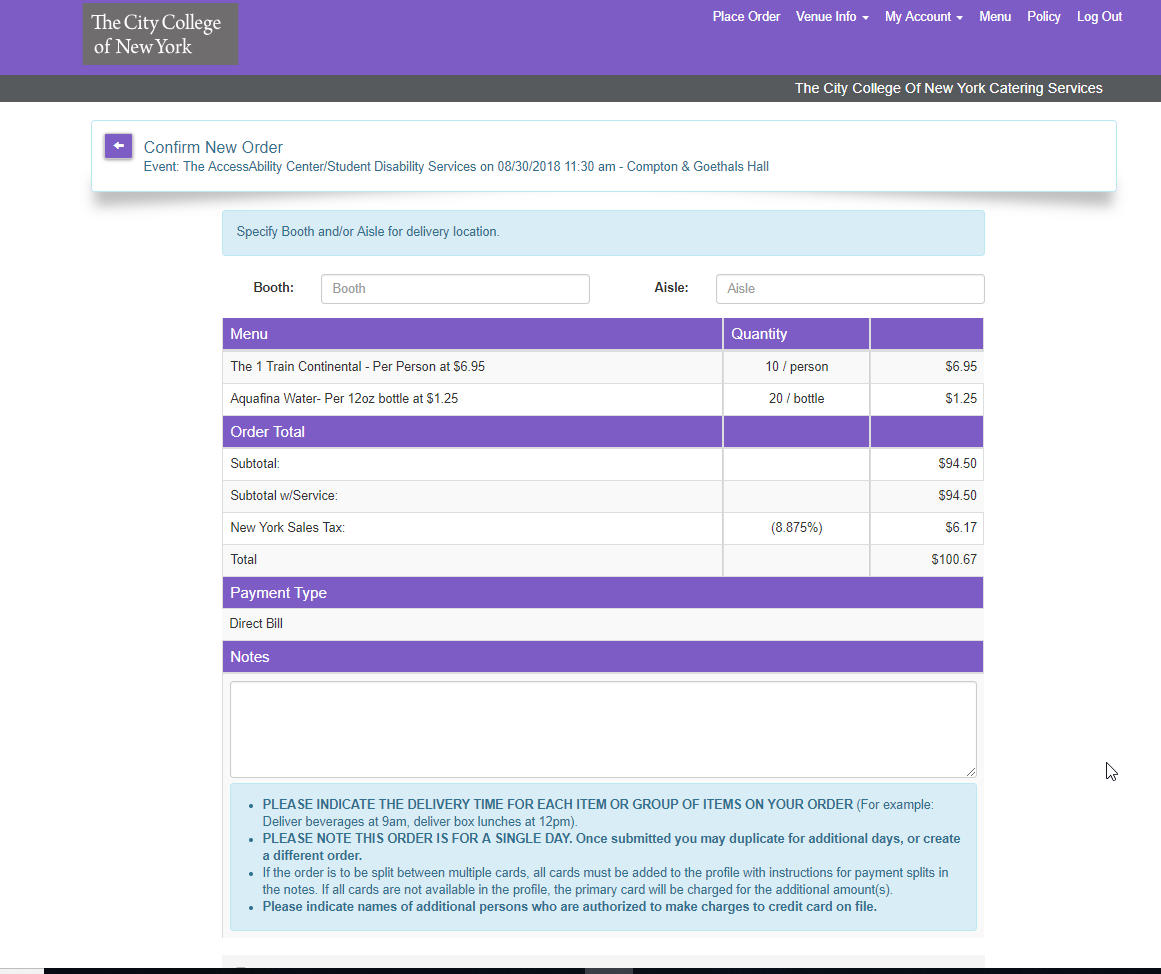 Add Booth Number (alpha-numeric)
Add Aisle number (alpha-numeric)

Review final order for completeness
Add notes for delivery times
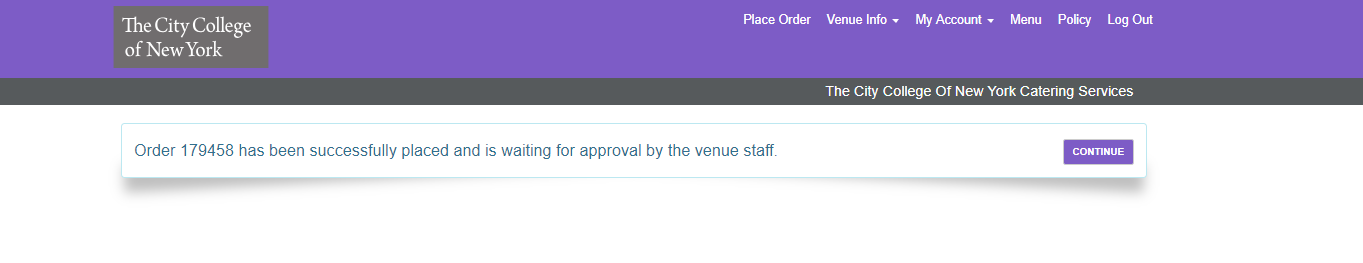 Immediate notification that order has been placed
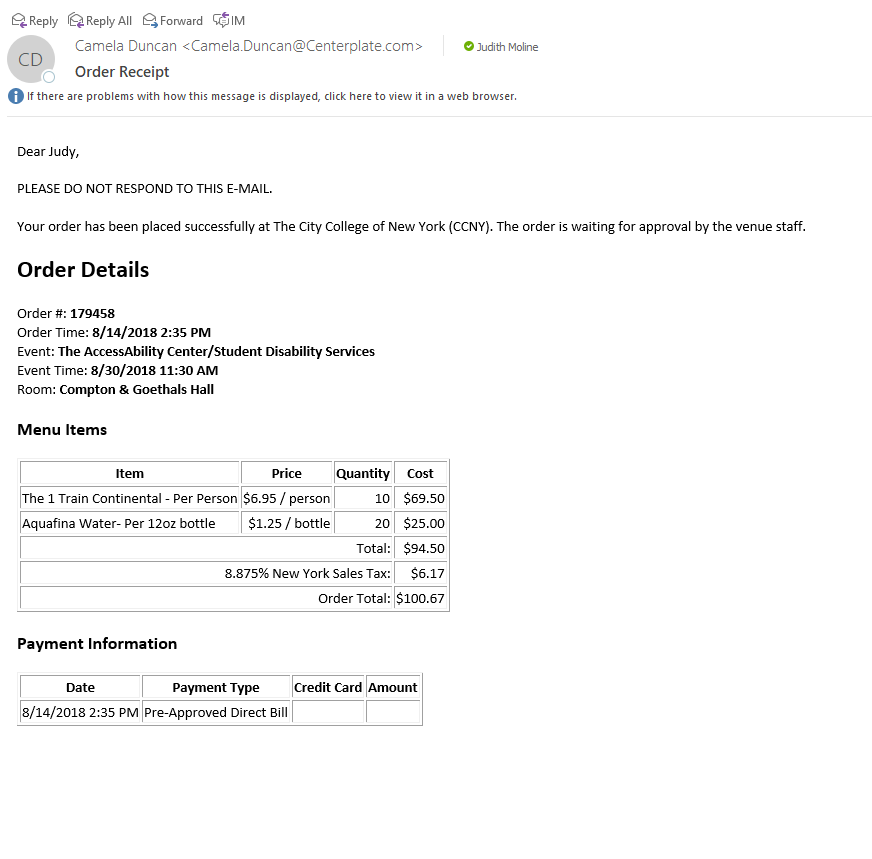 There are two confirmations for each order
Emailed confirmation of order
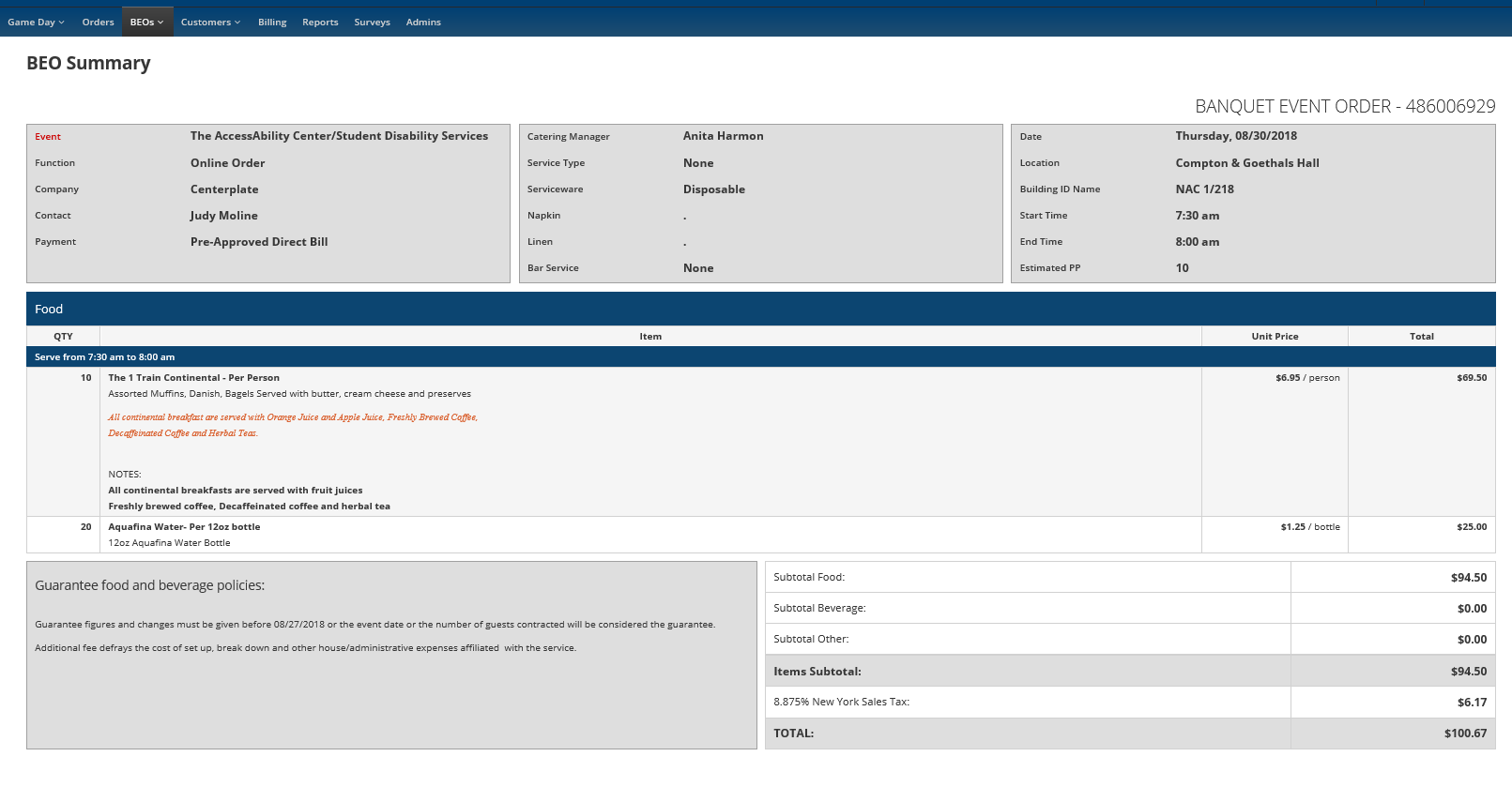 All Banquet Event Orders will be sent to you along with a Contract
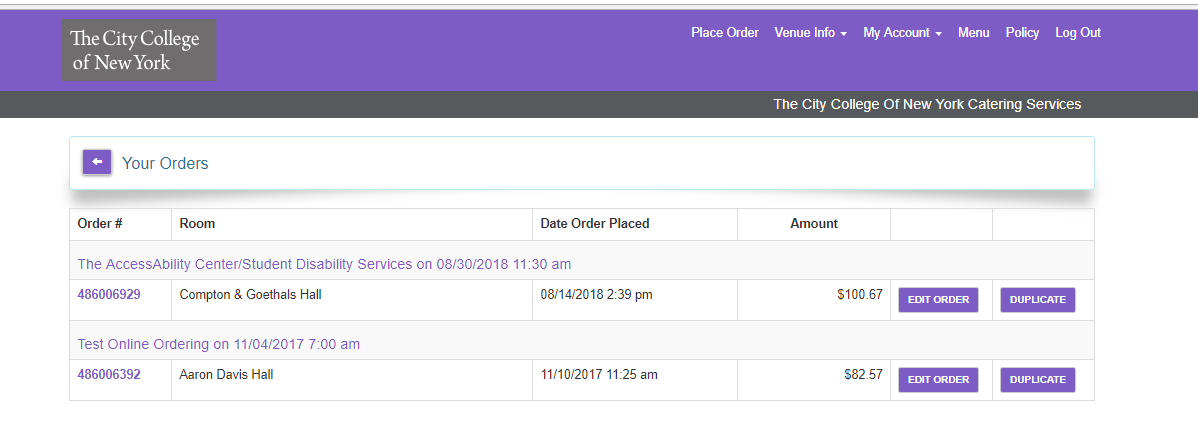 If you wish to duplicate your orders, go to My Account/My Orders
Locate the order and click DUPLICATE